Презентация к Исследовательской работе ученицы 2 – В класса МБОУ «Прогимназия № 2»Садовничей Софьина тему:«Матрёшка»
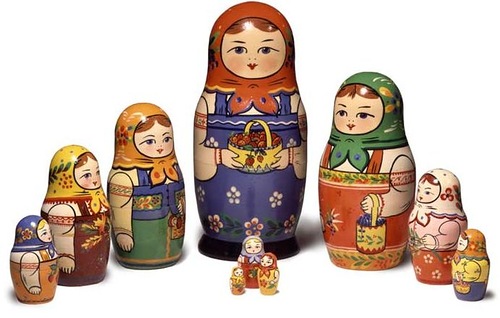 Руководитель:
Мерзлютина Ирина Александровна,
учитель начальных классов 
высшей квалификационной категории,
МБОУ «Прогимназия № 2», г. Воронежа, 
Воронежской области.
Воронеж
2017
Словарь русского языка С.И.Ожегова
Матрёшка – это полая внутри деревянная ярко разрисованная кукла в виде полуовальной фигуры, в которую вставляются другие такие же куклы меньшего размера.
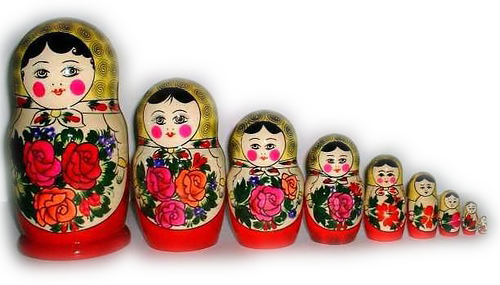 «История возникновения матрёшки»
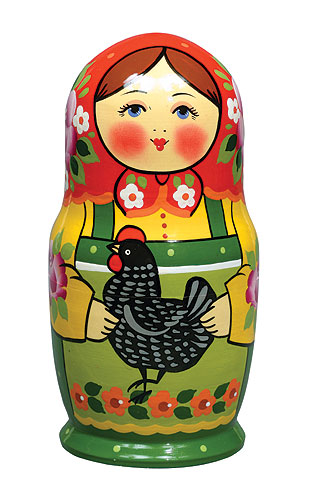 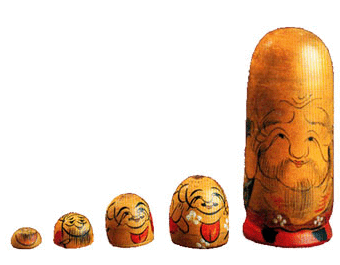 мудрец Фукурума
первая матрёшка
Как делают матрёшек?
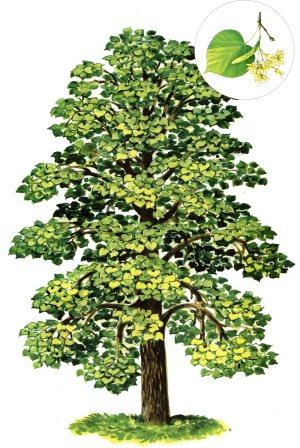 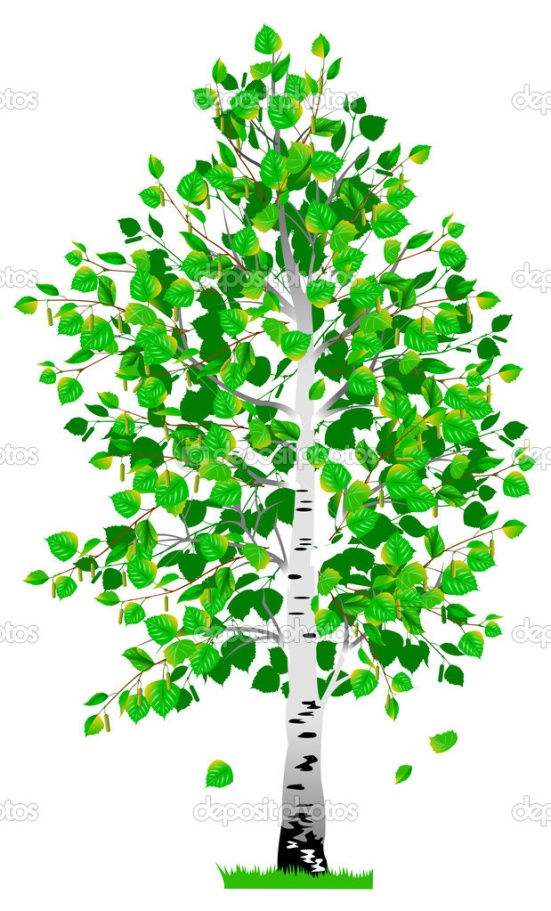 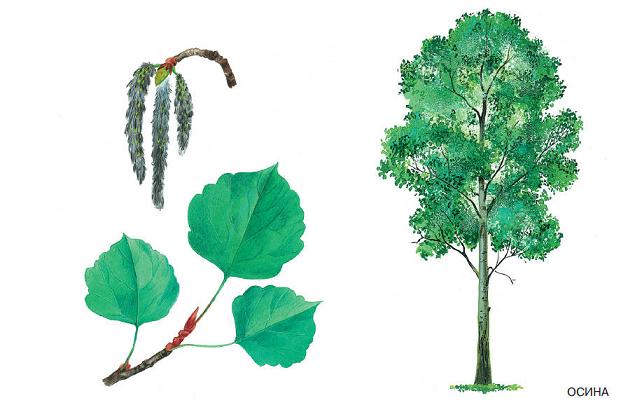 Подбирают подходящий вид древесины.
Как делают матрёшек?
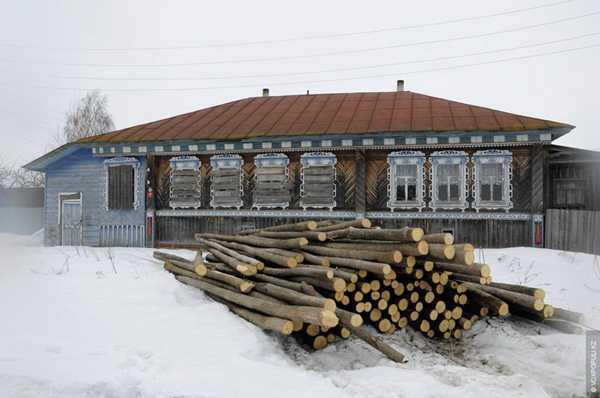 Сушат древесину.
Как делают матрёшек?
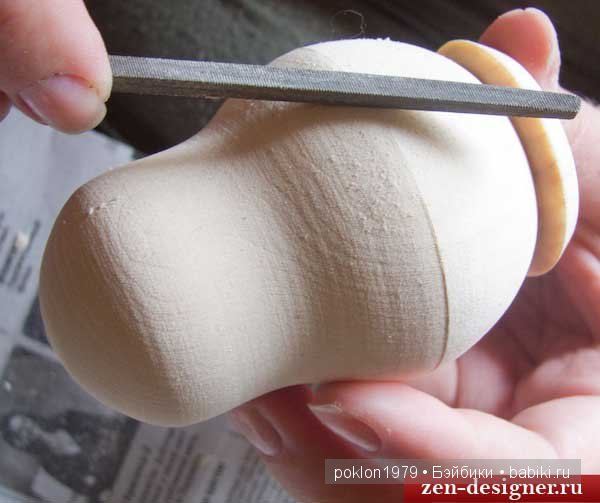 Вытачивают и шлифуют заготовку.
Как делают матрёшек?
Затем матрёшку грунтуют  и расписывают красками (используют гуашь, акварель, акрил).
Матрешка из Сергиев-Посада
Я из Сергиева - Посада
Встрече с вами очень рада.
Мне художниками дан
Яркий русский сарафан.
Семеновская матрешка
Я из тихого зеленого 
Городка Семёнова.
Я в гости к вам пришла.
Букет цветов садовых
Розовых, бардовых
В подарок принесла.
Полхов-Майданская матрешка
А я, подружки из Майдана. 
Могу я стать звездой экрана.
Украшен мой наряд цветами
С сияющими лепестками
И ягодами разными,
Спелыми и красными.
Авторская матрешка
сначала я надула воздушный шар; 
 потом мы с мамой приготовили клей из муки и воды; 
 затем нарвала много-много газеты и обклеила шар толстым слоем. 
 Три дня основа для матрешки сушилась; 
 после высыхания я обмазала заготовку белой глиной. 
 И самым интересным занятием оказалась роспись матрешки. Я решила поработать в стиле «Гжель».
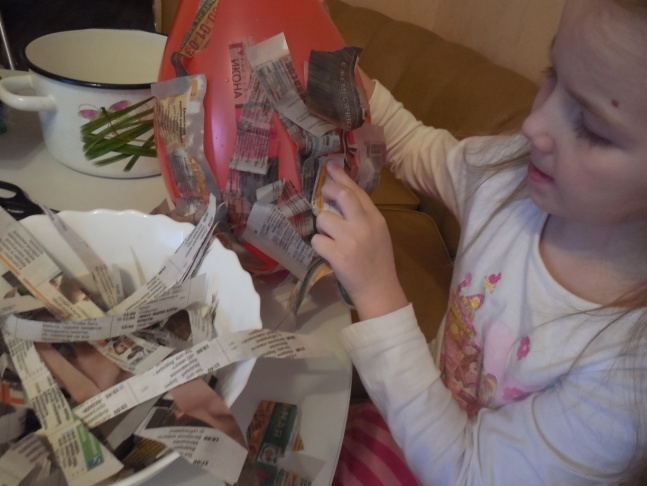 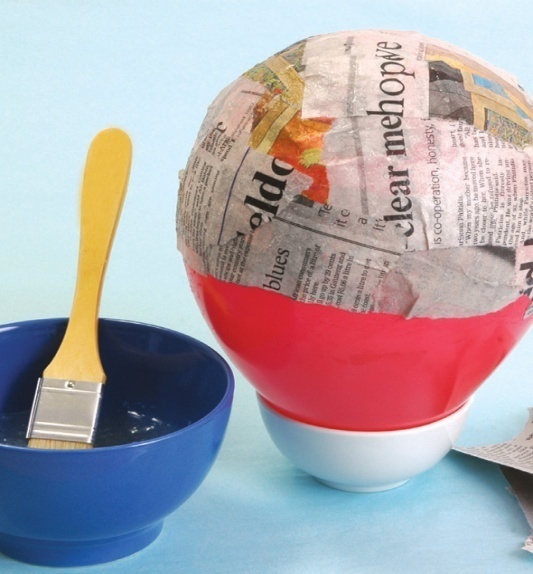 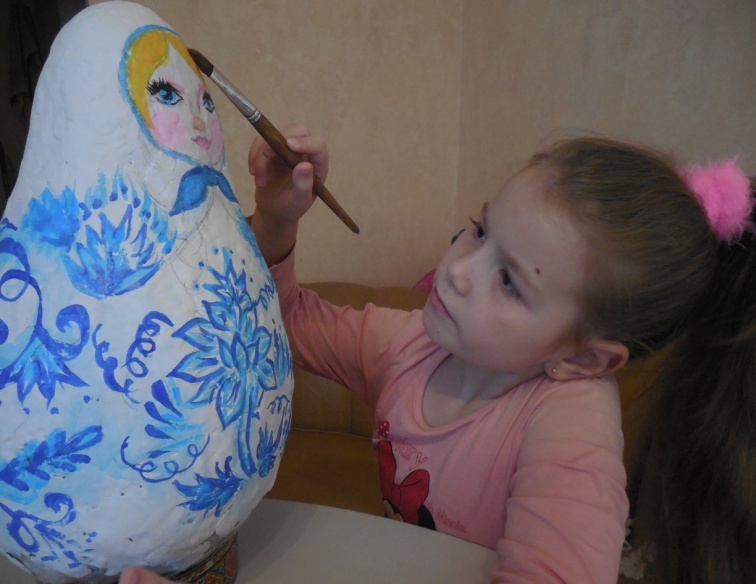 Матрешка из салфеток
Я взяла салфетку и сложила ее несколько раз. 
 Вырезала круг, затем скрепила посередине степлером (можно склеить клеем). 
 Каждый слой салфетки защипывала наверх, как будто лепишь манты. 
 У меня получился цветочек, таких цветочков я сделала много-много. 
 Потом мы взяли пенопласт в форме матрешки и наклеили на него все наши цветочки.
Матрешка – мама с дочкой.
Я взяла набор для творчества из гипса. 
 С помощью акриловых красок и тонкой кисточки занялась росписью гипсовой матрешки. Мне кажется получилось очень хорошо
Вывод
Благодаря данной работе: 
 я узнала много интересного о создании матрешки; 
 научилась создавать матрешек из разных материалов; 
поделилась с ребятами опытом создания авторской матрешки;
 попробовала доказать свою гипотезу.
Спасибо
за внимание!
Интернет-источники:
Иллюстрации матрёшек [Электронный ресурс]:URL: http://www.liveinternet.ru/tags/%CC%E0%F2%F0%E5%F8%EA%E0+-+%F7%F3%E4%ED%EE%E5+%F1%EE%E7%E4%E0%ED%E8%E5./
Иллюстрации деревьев [Электронный ресурс]:URL: http://www.planetaskazok.ru/educat/rasskazhitedetyamoderevyakheduk?start=2